Section H: OTHER DISORDERS
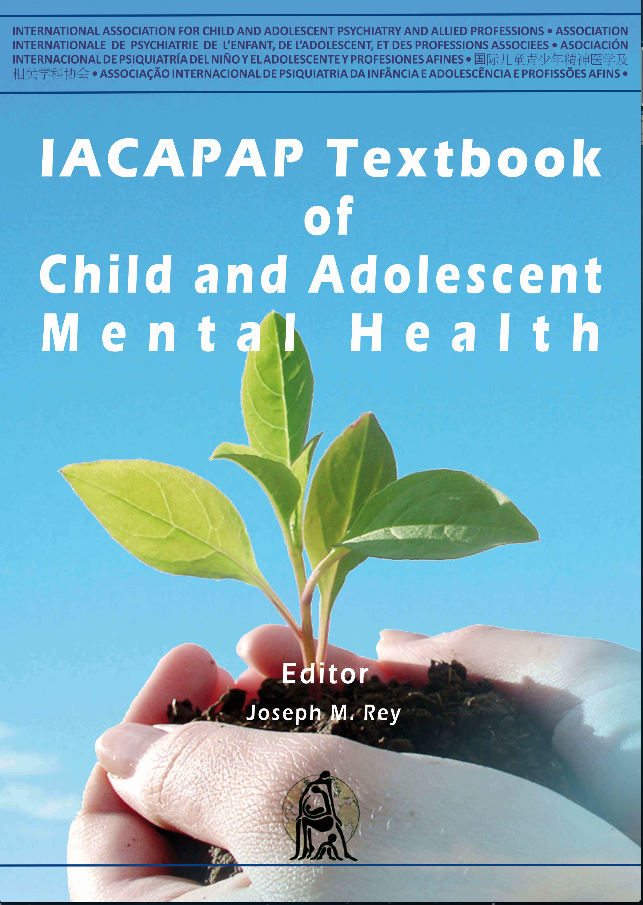 Chapter H.4
Borderline Personality Disorder
Lionel Cailhol, Ludovic Gicquel & Jean-Philippe Raynaud
DEPRESSION IN CHILDREN AND
ADOLESCENTS
Companion PowerPoint Presentation
Adapted by Julie Chilton
The “IACAPAP Textbook of Child and Adolescent Mental Health” is available at the IACAPAP website http://iacapap.org/iacapap-textbook-of-child-and-adolescent-mental-healthPlease note that this book and its companion powerpoint are:·        Free and no registration is required to read or download it·        This is an open-access publication under the Creative Commons Attribution Non-	commercial License. According to this, use, distribution and reproduction in any 	medium are allowed without prior permission provided the original work is 	properly cited and the use is non-commercial.
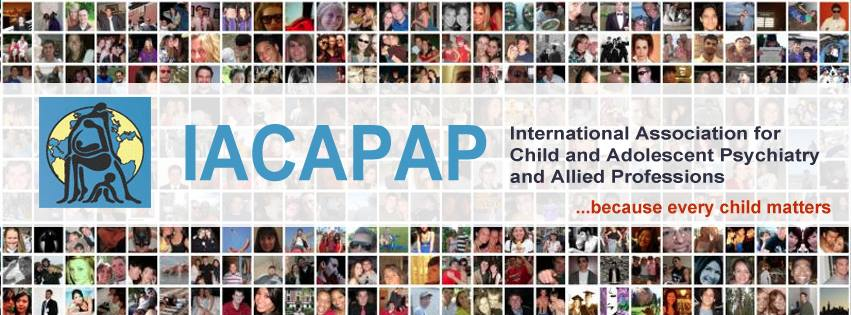 Borderline Personality DisorderLearning Objectives:
Definition
Epidemiology
Age of Onset and Course
Causes and Risk Factors
Diagnosis
Treatment
Further Resources
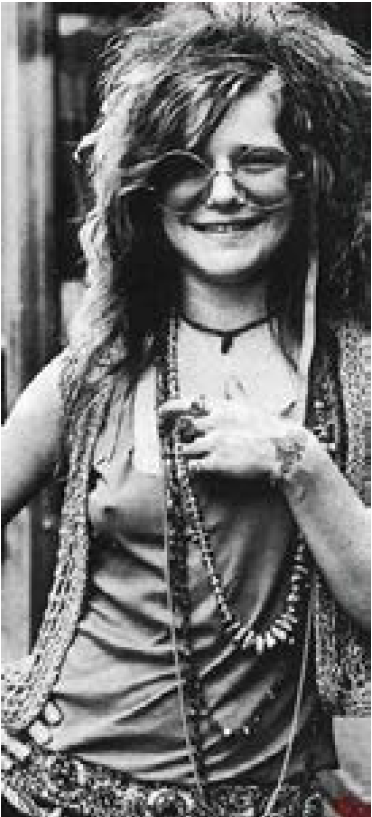 Janis Joplin
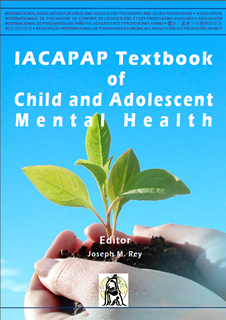 [Speaker Notes: By the end of this presentation, you should understand the following about Borderline Personality Disorder:
Definition, Epidemiology, Age of Onset and Course, Causes and Risk Factors, Diagnosis, Treatment and Further Resources

Some people believe Janis Joplin had borderline personality disorder.
Amazon’s summary of Dr Ralph and Dr Gerald Faris’s biography, Living in the Dead Zone: Janis Joplin and Jim Morrison -Understanding Borderline Personality Disorder:

“Dr. Gerald Faris, clinical psychologist, lecturer and former assistant clinical professor of psychiatry at the Yale University School of Medicine and Dr. Ralph Faris, professor of sociology and Director of the Honors Program at the College of Philadelphia explain their findings about the lives of two icons of 1960s music and how each suffered from a little known, complicated condition now clinically defined as “borderline personality disorder.” Living in the Dead Zone: Janis Joplin and Jim Morrison -Understanding Borderline Personality Disorder describes the torment of these two personalities–Joplin, the top female blues artist and Morrison, the influential rocker and lead singer of The Doors.

The most captivating aspects of the book are the simulated psychotherapy sessions between Janis and then Jim, and an experienced, psychoanalytic psychotherapist. The sessions are riveting and reveal the devastating and relentless nature of the disorder. To those who are irresistibly drawn to the powerful music of these two personalities, Living in the Dead Zone provides insights into their behaviors that are both accessible and provocative. The authors have presented an account of the two performers that has broader applications to the many in our society who suffer from a borderline condition. 

This book is designed to increase public awareness of the disorder and to assist mental health workers to recognize patients so afflicted. Living in the Dead Zone may also help readers distinguish between the social and the psychological, between cultural trends allowing for easy acceptance of individual idiosyncrasies and the common recognition of emotional imbalance.”]
Borderline Personality DisorderStigma
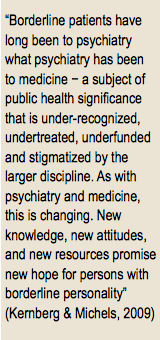 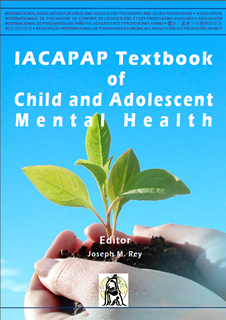 Borderline Personality DisorderDSM-5 Definition
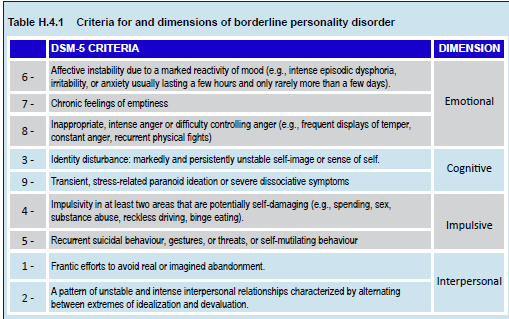 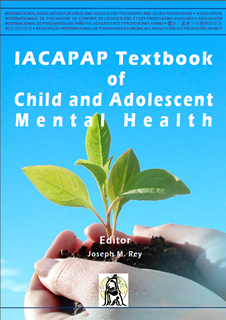 [Speaker Notes: Borderline personality disorder (BPD) is characterised by a pervasive and persistent pattern of instability and impulsivity. BPD has enjoyed much research attention for several decades both in terms of understanding it and tackling it. Whilst the label of BPD is frequently used in clinic settings dealing with teenagers its use in the young remains controversial. Nevertheless, many believe that a set of converging arguments makes use legitimate in this age group (Miller et al, 2008). 

If we were to follow the DSM criteria to the letter, BPD would only be diagnosed in adults (Gicquel et al, 2011 ). However, some clinicians consider that this diagnosis can be made in adolescents with the proviso of accepting a lower predictive value than for adults (Bondurant et al, 2004).]
Borderline Personality DisorderICD-10 Definition
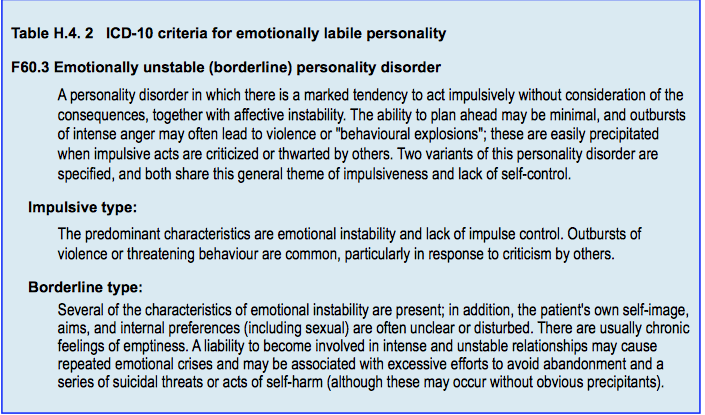 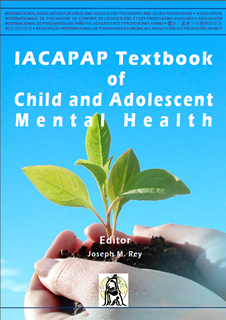 Borderline Personality DisorderEpidemiology: Prevalence
Uncertain prevalence
 Adults
Estimated to be between 1% and 6% according to study
US data: 6.4% in general medical population
	and 20% in psychiatric inpatients
Adolescents: 
French study: 10% boys, 18% girls
Chinese study: 2%
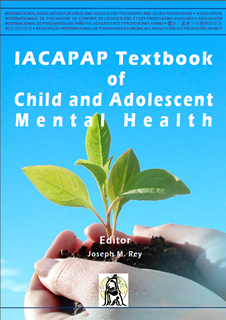 [Speaker Notes: Prevalence of BPD is estimated to be between 0.7% and 1.8% (Swartz et al, 1990; Torgersen, 2001). A recent general population study involving about 35,000 participants found lifetime prevalence for BPD of 5.9% using the Alcohol Use Disorder and Associated Disabilities Interview Schedule-DSM-IV version (Grant et al, 1995). Within clinical populations, US data show a prevalence of 6.4% in general medical samples (Gross et al, 2002), and from 10% to 23% in out-patients suffering from mental health problems (Korzekwa et al, 2008; Swartz et al, 1990), and 20% among psychiatric inpatients.

Data are scarce for children and adolescents and samples are much smaller. A French study found a high prevalence of BPD in adolescents (10% in boys and 18% in girls) as measured by the DIB-R (Diagnostic Interview for Borderlines – Revised) adapted for adolescents (Chabrol et al, 2001a). A Chinese study reported a more modest prevalence of 2% (Leung & Leung, 2009).]
Borderline Personality DisorderEpidemiology: Gender
Similar prevalence between genders in general population
Females > males in clinical populations
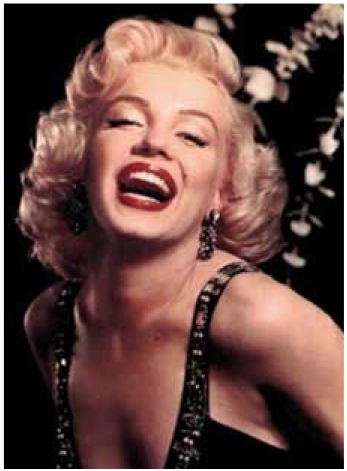 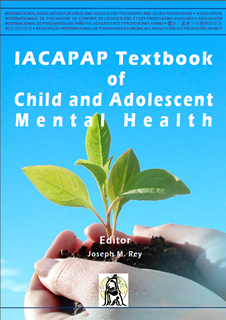 [Speaker Notes: Currently, prevalence in the general population is considered to be similar for both genders (Leichsenring et al, 2011). In clinical samples, females represent three quarters of all patients. Some experts hypothesize this may be due to men’s difficulty accessing care, particularly psychotherapy (Goodman et al, 2010). This effect can also be seen in adolescents (Cailhol et al, in press). This is not a problem specific to BPD but found in other mental disorders also (O'Loughlin et al, 2011). 

Marilyn Monroe: She was born in 1926 and died in 1962 in tragic circumstances. She was an American actress that became a major sex symbol. She grew up with a mentally unstable mother who was financially unable to care for her. She was two years below the legal age when she married her first husband. She took numerous overdoses and had many passionate relationships. She underwent several psychological treatments and psychiatric hospitalizations.]
Borderline Personality DisorderEpidemiology: Culture
Borderline concept began in Western cultures
Differing views on borderline traits 
Emotional lability in Latin and Nordic Countries
Dissociative symptoms
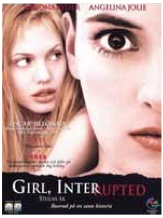 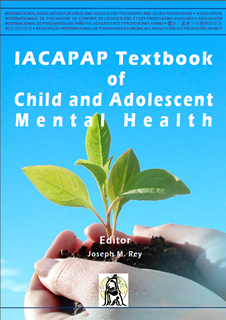 [Speaker Notes: The concept of BPD originated in Western taxonomies (European and then North American). However, even in its definition, it runs into cultural difficulties. For example, the threshold for emotional lability may be different in Latin and Nordic countries and dissociative symptoms are not interpreted in the same way from one continent to the next. So, thresholds set by clinicians for each of the criteria may differ depending on their and their patients’ culture. To our knowledge, the symptomatic expression of BDP in adolescence according to culture has barely been explored. 

The concept of BPD has become part of cultural representations of Western populations; it has emerged in Facebook and in artistic works (ie the book “Borderline” by Marie Sissi Labreche, or by the film “Girl Interrupted” directed by James Mangold- based on Susanna Kaysen’s account of her 18-month stay in a mental hospital).]
Borderline Personality DisorderEpidemiology: Burden of Illness
17,000 euro/year per patient in Netherlands
Stress of risk-taking behavior on families
Communication problems with parents
Physical consequences of risk-taking
Accidents
Substance misuse
Sexually transmitted diseases
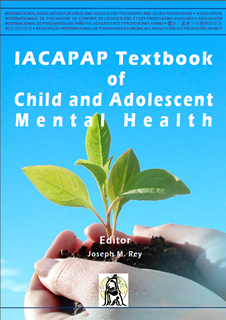 [Speaker Notes: It was estimated that BPD costs up to 17,000€ a year per patient in direct and indirect costs in the Netherlands (van Asselt et al, 2007). This includes treatment, particularly hospitalisation, sick leave and loss of productivity. If prevalence in the general population is considered, costs would be substantial. Nevertheless, this European data cannot be extrapolated to the rest of the world as it reflects the medical-economic context in Western countries. 

The consequences of BPD for the people around the sufferer depend on their vulnerability to the behaviour and demands of BPD individuals. Families of adolescents in particular need to tackle their child’s demands for autonomy whilst protecting the youth and learn to manage worries related to risk-taking behaviour. This can cause considerable stress (Fruzzetti et al, 2005; Gerull et al, 2008; Hoffman et al, 2005). 

Apart from physical complications ensuing from self-harming behaviours, BPD patients are exposed to risks due to their impulsivity, resulting mostly in accidents, substance misuse, and sexually transmitted diseases (Sansone et al, 1996, 2000a, 2000b, 2001). Finally, instability in emotional and inter-personal relationships leads to communication problems between parents and children (Guedeney et al, 2008; Hobson et al, 2005, 2009; Newman et al, 2007).]
Borderline Personality DisorderEpidemiology: Burden of Illness
Observational studies of mothers with BPD:
Less availability
Poorer organisation of behaviours and mood
Lower expectation of positive interactions
More often overprotective/intrusive
Less demonstrative/sensitive
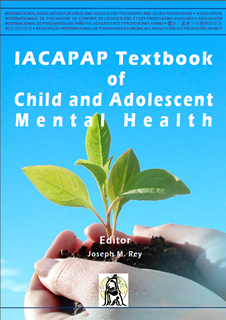 [Speaker Notes: Observational studies of mothers with BPD concerning attitudes towards their infants and young children show less availability, poorer organisation of behaviours and mood and lower expectations of positive interactions. These mothers are described more often as overprotective/intrusive and as less demonstrative/sensitive (Abela et al, 2005; McClellan & Hamilton, 2006; Newman et al, 2007).]
Borderline Personality DisorderEpidemiology: Burden of Illness
Studies of children of mothers with BPD:
Higher rates of parental separation and loss of employment
Tend to withdraw from surroundings
Less attentive, interested or eager to interact with their mothers
More disorganized attachment
High rates of suicidal thoughts
Increased rate of depression
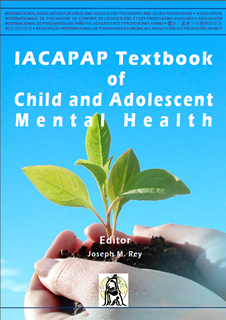 [Speaker Notes: Their children experience higher rates of parental separation and loss of employment compared to those whose mothers suffer from depression or from other personality disorders. 

The psychological development of children with BPD mothers is affected and they tend to withdraw from their surroundings (Abela et al, 2005; McClellan & Hamilton, 2006). These children are less attentive, interested or eager to interact with their mothers and demonstrate a more disorganised attachment in the Strange Situation Test (Abela et al, 2005). Children of mothers with BPD show high rates of suicidal thoughts (25%); the risk of children suffering from depression is seven times higher if the mother has a double diagnosis of depression and BPD (Bradley et al, 2005).]
Borderline Personality DisorderAge of Onset and Course
Technically, diagnosis only after 18
Practically, earlier when symptoms clear and persistent
Peak frequency of symptoms at 14 years of age
80% teens with BPD have a PD in adulthood, but only 16% have BPD
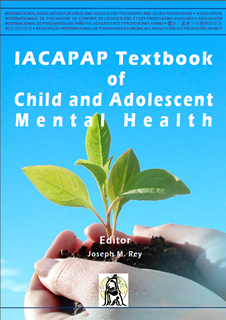 [Speaker Notes: DSM-IV recommends that a diagnosis of BPD should not be made before the age of 18 years. In practice diagnosis is made earlier when symptoms are clear and persistent.

The peak frequency of BPD symptoms appears to be at 14 years of age (Chabrol et al, 2001b). 

80% of teenagers with BPD will suffer from a personality disorder in adulthood, even though BPD will occur in only 16% of them (Deschamps & Vreugdenhil, 2008).]
Borderline Personality DisorderAge of Onset and Course
Follow up studies:
74% remit after 6 years
88% remit after 10 years
2 clusters of symptoms:
Anger and abandonment stable and persistent
Self harm and suicidality less persistent
Risk of suicide 4-10%; especially at 30-37 years of age; rare during treatment
Impaired functioning
Worse than other personality disorders and depression
Frequent job losses, unstable relationships, history of rape
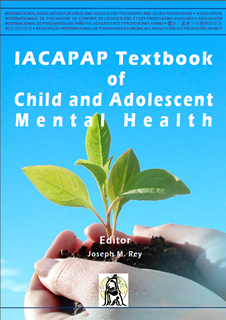 [Speaker Notes: Follow up studies show that remission is common − 74% after 6 years; 88% after 10 years (Zanarini et al, 2003a, 2006) − questioning the notion that this is a chronic, unremitting condition. 

There appear to be two clusters of symptoms, one (characterised by anger, feelings of abandonment) tends to be stable or persistent while the other (characterised by self-harm and suicide attempts) is unstable or less persistent. It should be clarified that in most cases remission actually means a reduction in the number of symptoms below the diagnostic threshold and not necessarily the complete resolution of the disorder (Shea et al, 2002). 

The risk of death by suicide in BPD patients is estimated at between 4% and 10%, one of the highest of any psychiatric illness. Suicide risk is higher in the event of co-occurrence with a mood disorder or substance abuse and with increasing number of suicide attempts (Paris, 2002). Suicide seems to occur late in the course of the disorder, around 30-37 years of age, and rarely during treatment (Paris, 2002). 

These individuals’ functioning is significantly impaired (e.g., Global Assessment of Functioning scale scores around 50), with frequent job losses, unstable relationships and history of rape (Zittel Conklin & Westen, 2005). Functioning is more impaired than in other Axis II disorders and in depression (Skodol et al, 2002; Zanarini et al, 2005).]
Borderline Personality DisorderEmily: A Case of Borderline Personality Disorder
https://www.youtube.com/watch?v=liBJhHDw3o8&feature=related
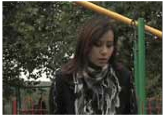 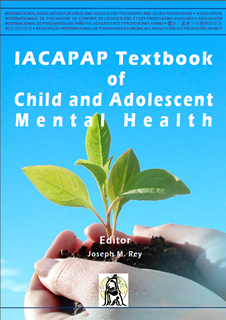 [Speaker Notes: Uploaded on Sep 18, 2009
According to the creators in youtube description: “A documentary my colleagues and I made as our graduation piece in London, United Kingdom. Might not be of best quality as it was edited using Final Cut Pro 5.1 but tranfered to Quicktime for storage in our computers lol! This was inspired by a friend of ours, who was suffering from BPD..so it pretty much documents her journey in order to educate the public about Borderline Personality Disorder.”]
Borderline Personality DisorderCauses
Several hypotheses*:
	Object Relations Theory
Otto Kernberg
Attachment Theory
John Bowlby
Emotional Dysregulation Theory
Marsha Linehan
Cognitive Theories
Chronic Childhood Trauma Theory

*All stress individual’s poor emotional development, scarred by trauma and emotional deficits, with failure to adapt environment to 
child’s needs
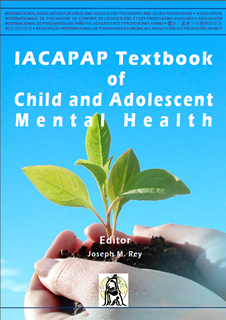 [Speaker Notes: The cause of BPD is unknown. However, several explanatory hypotheses can be found in the medical literature. The most widely accepted theories are psychogenic, mostly following psychoanalytic thinking. One of the initial explanations was based on the object-relations theory championed by Otto Kernberg (Clarkin et al, 2006). More recently, John Bowlby's attachment theory has provided further insights on the possible mechanisms underlining BPD (Bateman, 2004) while another view emphasizes the importance of emotional dysregulation (Linehan, 1993). Finally, cognitive theories highlight dysfunctional thinking patterns learnt in childhood, which are maintained in adulthood (Young, 1999). All these theories stress the importance of individuals’ emotional development, scarred by trauma and emotional deficits, subsequent to a failure to adapt the environment to a child's needs.]
Borderline Personality DisorderRisk Factors
Childhood trauma
Sexual abuse
Early maternal separation
Neglect
Genetics—heritability~47%
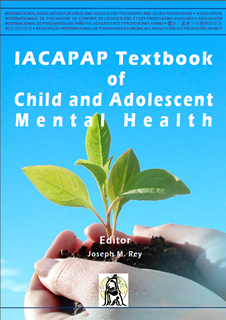 [Speaker Notes: At an epidemiological level, retrospective research has shown a significant prevalence of childhood trauma, sexual abuse, prolonged separations and neglect among patients with BPD (Zanarini et al, 1997). These experiences cannot be construed as direct causes of BPD. Although childhood trauma is high in this population, it is not present in all cases and, when it does exist, it not always causes a BPD. Nevertheless, the high occurrence of early trauma has been used to support an alternative model of the disorder − as a traumatic disorder resulting from chronic childhood trauma (Golier et al, 2003). Figure H.4.1 illustrates the correlations between childhood abuse and post-traumatic stress disorder (PTSD) or BPD in adulthood. Without completely explaining the disorder, repeated childhood trauma seems to be a frequent element in BPD populations and among patients with PTSD. It should be highlighted also that about half the patients with BPD also meet criteria for PTSD. 
Early maternal separation is associated with both BPD and the persistence of BPD symptoms over time (Crawford et al, 2009). Finally, BPD also has a genetic component; heritability is estimated at 47 % (Livesley, 1998). As in almost all psychiatric disorders, inheritance in BPD is polygenic. Further, interaction between genes and environment, as described in the preceding paragraphs, makes it difficult to interpret these data (Steele & Siever, 2010).]
Borderline Personality DisorderDiagnosis
Main characteristics: instability and impulsivity
Pervasive behavior pattern
Beginning in adolescence or early adulthood
Subtypes: 
dependent—ambivalent unstable relationships
impulsive– in multiple areas including breaking the law
borderline—emotional instability and disturbed self image
Presenting symptoms—often other problems:
substance misuse
mood swings
abnormal eating
self harm
relationship problems
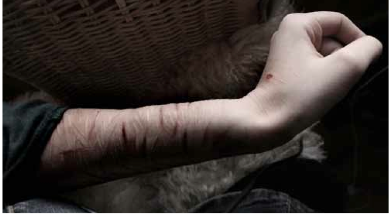 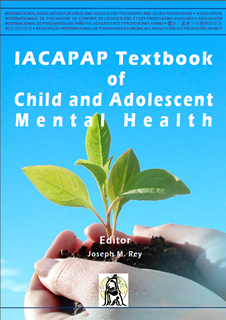 [Speaker Notes: In an effort to improve diagnostic reliability, DSM-III (American Psychiatric Association, 1981) introduced a multi-axial system, placed personality disorders on Axis II − alongside mental retardation − and described BPD as a separate diagnosis. According to DSM-IV (American Psychiatric Association, 1994), the main characteristics of BPD are instability and impulsivity, as described Table H.4.1. The International Classification of Diseases, 10th edition (ICD-10) (Organisation Mondiale de la Santé, 2000), places BPD within the “emotionally labile personalities” that include an impulsive sub-type (Table H.4.2). Both classifications require the behaviour pattern to be pervasive, to begin in adolescence or early adulthood and to cause significant impairment in functioning. 
Both classifications, DSM and ICD, are currently being revised. The preliminary version proposes to retain BPD in DSM 5, while some other personality disorders are proposed for removal; this is discussed below in more detail. 
Subtypes 
DSM-IV does not distinguish subtypes within BPD. Subtypes may be defined by the comorbidities. Nevertheless, some researchers propose two subtypes: dependent and impulsive. The former would be characterised by ambivalent, unstable relationships; the latter by a pattern of impulsive acts in multiple areas, including breaking the law. ICD-10, on the contrary, describes an impulsive and a borderline subtype (see Table H.4.2). 
It is rare for patients to go to see their doctor complaining of BPD, even though publicity about the disorder in the media and Internet has started to make people more aware of this illness. Presentations are often prompted by another psychiatric problem (i.e., substance misuse, mood swings), problematic behaviour (i.e., abnormal eating, self-harm), or relationship problems. While self-harm decreases over time, it is a particularly useful identifying symptom in adolescence.]
Borderline Personality DisorderComorbidity
Depression 		71%
Anorexia 			40%
Bulimia 				33%
Alcohol abuse 	24%
Substance abuse 8%
ADHD
Antisocial PD	22%
Avoidant  PD	21%
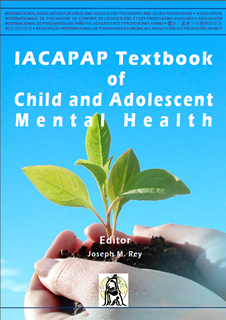 [Speaker Notes: An international French-speaking study in adolescents led by the European Research Network on BPD (EURNET-BPD) found that BPD is very often comorbid with Axis I disorders: depression (71%), anorexia (40%), bulimia (33%), alcohol abuse (24%) and substance abuse (8%). In particular, comorbid ADHD may be an indicator of severity (Speranza et al, 2011). These data are similar to that reported for adults (Zanarini et al, 1998a). Data from the EURNET- BPD group found that the highest Axis II comorbidity was for antisocial (22%) and avoidant personality disorders (21%), also similar to those found in adults (Zanarini et al, 1998b); there are gender differences in both adolescents and adults with a predominance of comorbid antisocial personality among boys.]
Borderline Personality DisorderPsychometric Evaluation
SIDP-IV (Structured Interview for the Diagnosis of DSM-IV Personality Disorders) 
SCID-II (Structured Clinical Interview for DSM-IV) 
IPDE (International Personality Disorders Examination)
DIB-R (Diagnostic Interview for Borderline-Revised)
CAPA (Child and Adolescent Psychiatric Assessment) 
MSI-BPD (McLean Screening Instrument for BPD) 
PDQ-4+ (Personality Diagnostic Questionnaire)
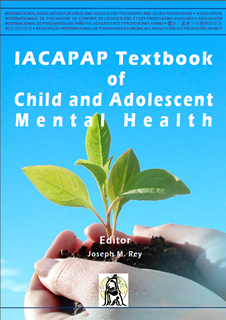 [Speaker Notes: Many instruments exist to evaluate personality disorders in adults. These are the most widely used: 
SIDP-IV (Structured Interview for the Diagnosis of DSM-IV Personality Disorders) (Stangl et al, 1985). The DSM-IV version is widely used internationally (Pföhl et al, 1995) and has been used for adolescents (Chabrol et al, 2002) 
SCID-II (Structured Clinical Interview for DSM-IV) (First et al, 1997), complimenting SCID-I, which is used to diagnose Axis I disorders 
The IPDE (International Personality Disorders Examination; (Loranger et al, 1994) is a semi-structured interview that generates personality disorder diagnoses according to both ICD-10 and DSM-IV
DIB-R (Diagnostic Interview for Borderline-Revised; Zanarini et al, 1990) is a semi-structured interview with 129 items. Although it does not diagnose DSM-IV BPD, it has satisfactory convergent validity with DSM-IV 
CAPA (Child and Adolescent Psychiatric Assessment) may also be relevant for BPD diagnosis (Renou et al, 2004). 
There are also self-report questionnaires that can be useful as screening instruments, such as the MSI-BPD (McLean Screening Instrument for BPD) and the PDQ-4+ (Personality Diagnostic Questionnaire) (Zanarini et al, 2003b, Hyler et al, 1989).]
Borderline Personality DisorderTreatment Guidelines
http://www.nice.org.Uk/guidance/CG78
http://psychiatryonline.org/pb/assets/raw/sitewide/practice_guidelines/guidelines/bpd.pdf
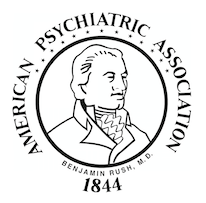 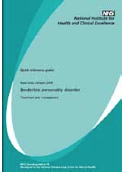 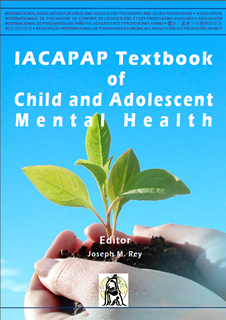 [Speaker Notes: Two treatment guidelines for BPD are available, one by the American Psychiatric Association (2001) and another by the National Institute for Health and Clinical Excellence (NICE, 2009). Both have few recommendations specifically for adolescents.]
Borderline Personality DisorderDeterminants of Care Framework
Risk evaluation
Mental state
Level of psychosocial functioning
Aims and motivation of patient
Social environment
Comorbidity
Predominant symptoms
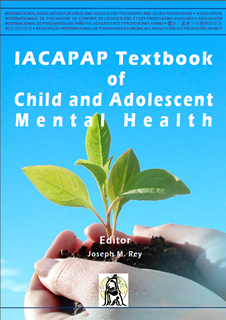 [Speaker Notes: A sequential and eclectic approach offers a pragmatic solution to the clinical diversity and the natural evolution of the disorder (Gunderson, 2001). Determining the care framework thereby involves different aspects: 
Risk evaluation 
Mental state 
Level of psychosocial functioning 
Aims and motivation of the patient 
Social environment 
Comorbidity and 
Predominant symptoms.]
Borderline Personality DisorderTreatment Setting
Inpatient:
severe comorbidity
failure of crisis management
no effectiveness data
risk of regression
Outpatient:
individual clinician
partnership
day hospital
school support
*Treatment of adolescents with BPD should usually be delivered as outpatient
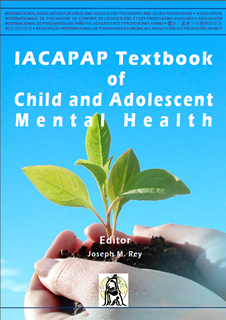 [Speaker Notes: Treatment of adolescents with BPD should usually be delivered as outpatient. 
In practice, inpatient treatment can be considered for cases with severe comorbidity (e.g., addictions, severe depression) and when crisis management or day hospitalisation are unable to contain the patient. The short term management of suicide risk by admission to hospital is undermined by the absence of effectiveness data and the risk of patients’ regression. 
As outpatient, treatment can be by an individual clinician, as a partnership between a treating psychiatrist and a psychotherapist, or in a day hospital setting, if available. It is helpful if psychotherapy and medication prescription are provided by different clinicians. Finally, the school can also play a role in the management of adolescents with BPD by offering stability and a place where they can build their identity and relationships, essential ingredients for these patients’ improvement.]
Borderline Personality DisorderTreatment
Set treatment plan and treatment goals
Monitor patient’s progress
Work from a crisis management approach
Progress toward long-term work on personality aspects
Involve adult caregivers in harm prevention
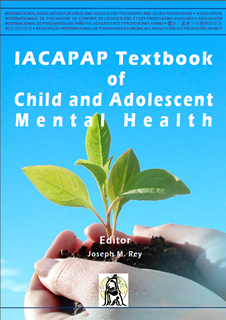 [Speaker Notes: Setting a treatment plan and treatment goals is the first step in management, which will be influenced by the patient's instability. In practice, this will entail monitoring the patient's progress, working from a crisis management approach to deal with crisis and to manage harmful behaviour, progressing towards long term work on the personality aspects. At each stage a therapeutic contract is set up after needs and reasons for change are determined. Individualised aims would follow a hierarchy that needs to be explained to the adolescent. For example, reducing the risk of death would take precedence over treating symptoms or improving quality of life. Furthermore, adult caregivers need to be involved and assist in management (e.g., by removing toxic substances).]
Borderline Personality DisorderBiological Treatments
No medication has been shown to be effective for BPD yet
Medication is for comorbid disorders NOT for BPD symptoms
Sedatives should not be used for more than a week
Antipsychotics can have short-term benefits
Cognitive-perceptual symptoms
Anger
Mood lability
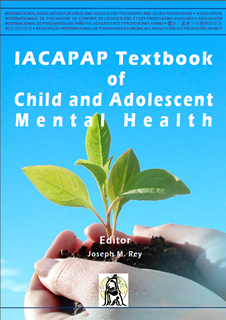 [Speaker Notes: According to the National Institute for Health and Clinical Excellence (NICE) (2009) guidance, drug treatment should not be used specifically for borderline personality disorder or for the individual symptoms or behaviour associated with the condition (for example, repeated self-harm, marked emotional instability, risk-taking behaviour and transient psychotic symptoms). However, comorbid disorders may require medication treatment. In addition, side effect profiles, compliance and the risk of incorrect usage limit the usefulness of medication. Finally, to our knowledge, no drug has been approved for BPD treatment, for adults or adolescents. These precautions highlight the limited role of psychotropic drugs in the overall care of BPD. 
Apart from expert opinion, several meta-analyses provide guidance (Binks et al, 2006a; Ingenhoven & Duivenvoorden, 2011; Mercer, 2007; Nose et al, 2006; Rinne & Ingenhoven, 2007; Stoffers et al, 2010). The substances studied include neuroleptics, antidepressants, omega-3 fatty acids and anticonvulsants. However, the short duration of the trials, the low number of studies, the high number of subjects lost to follow up, the absence of comparative studies, and restrictive inclusion criteria in most of the controlled trials limit the interpretation of the results. 
As far as benzodiazepines are concerned, they can be used in one-off situations but have considerable risk for addiction or disinhibiting these patients (American Psychiatric Association, 2001). In general, sedatives should not be prescribed for more than a week to deal with a crisis (National Institute for Health and Clinical Excellence, 2009). This explains the need for intensive monitoring and regular treatment review to identify unhelpful medications and their cautious and gradual removal. Antipsychotic drugs, in particular, should not be used for medium- or long-term treatment (National Institute for Health and Clinical Excellence, 2009). However, in the short-term, antipsychotics can have beneficial effects on cognitive-perceptual symptoms, anger, and mood lability (Ingenhoven & Duivenvoorden, 2011).]
Borderline Personality DisorderPsychotherapy
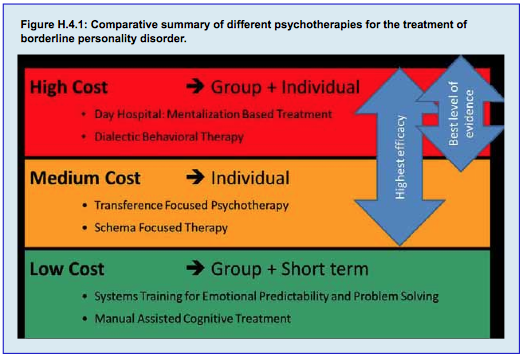 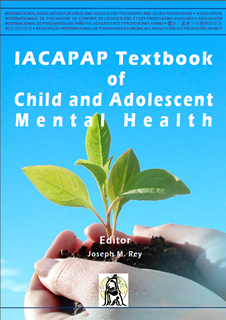 [Speaker Notes: Psychotherapies used to treat BPD share many aspects. For example, most highlight the importance of drawing a care contract at the start of therapy, including ways of dealing with risk situations, particularly suicidal crises, and contact between sessions (e.g., telephone), which must be agreed upon. 
When considering psychological treatment for a person with BPD, clinicians should take into account (National Institute for Health and Clinical Excellence, 2009): 
Patients’ choice and preference 
Degree of impairment and severity 
Patients’ willingness to engage with therapy and their motivation to 
Change
Patients’ ability to remain within the boundaries of a therapeutic relationship 
• The availability of personal and professional support. 
A variety of psychotherapy approaches have been used for BPD, including individual, group, and crisis treatments. There is no evidence to suggest that one specific form of psychotherapy is more effective than another (Binks et al, 2006b; Leichsenring & Leibing, 2003; Leichsenring et al, 2011).]
Borderline Personality DisorderPsychotherapy: Dialectical Behavior Therapy
http://www.nytimes.com/2011/06/23/health/23lives.html?pagewanted=all&_r=0
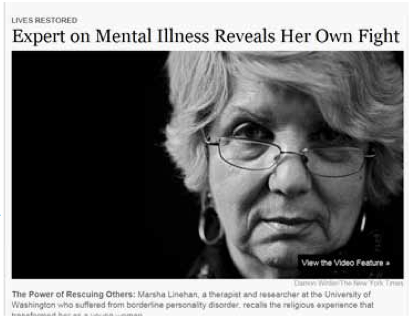 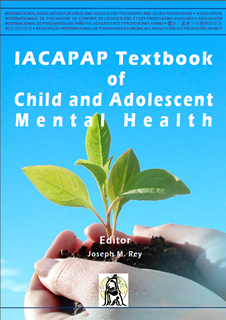 [Speaker Notes: Dialectical Behavior Therapy (DBT) − developed by Linehan from 1991 onwards − involves an integrative approach (behavioural, cognitive and mindfulness) grounded on a bio-psycho-social understanding of the disorder, where emotional regulation is considered the main problem (see Box). Only the first part of the treatment − dealing with the management of self-harming behaviours − has been validated. 

Click on the picture to access a New York Times article on Marcia Linehan’s struggle with her BPD and the birth of Dialectical Behavior Therapy]
Borderline Personality DisorderPsychotherapy: Mentalization Based Treatment
Psychodynamic
Developed by Bateman and Fonagy
Focuses on the ability to differentiate and separate out one’s own thoughts and feelings from those of others
Less directive than CBT-based treatments
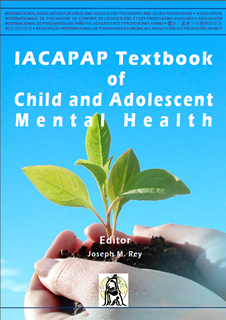 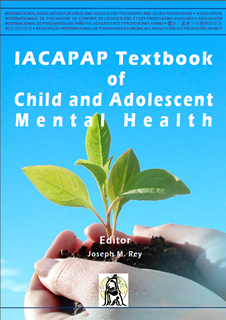 [Speaker Notes: (MBT) is a psychodynamic therapy developed by Bateman and Fonagy (1999, 2004). “Mentalization” in this model means the ability to differentiate and separate out one’s own thoughts and feelings from those of other people around. The various aspects of mentalization are emphasized in MBT, are reinforced and practiced within a 
supportive psychotherapy setting. Because the approach is psychodynamic, therapy tends to be less directive than CBT-based treatments.]
Borderline Personality DisorderPsychotherapy: Transference Focused Psychotherapy
Psychodynamic
Assumes psychological structure underlies symptoms of BPD
Dichotomy of good/bad, black/white, all/nothing
Splitting emphasized
Sessions twice a week
Focus on transference
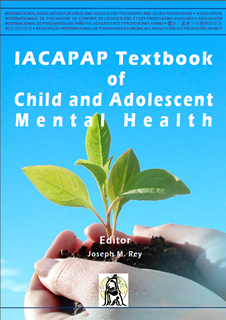 [Speaker Notes: (TFP) is another psychodynamic approach. TFP Assumes there is a psychological structure that underlies the specific symptoms of BPD. In such a psychological organization, thoughts and feelings about self and others are split into dichotomous experiences of good or bad, black or white, all or nothing. Since these either/or states determine the nature of the patient's perceptions, splitting leads to chaotic interpersonal relations, impulsive self-destructive behaviours, and other symptoms of BPD. Splitting is a primitive defence mechanism in which the person externalizes internal conflicts by seeking to draw others around them into taking sides or being “good” or “bad”. Treatment – consisting of twice weekly individual psychotherapy sessions – focus on transference because it is believed that patients live out their predominant object relations dyads in the transference (Clarkin et al, 2007).]
Borderline Personality DisorderFurther Information
http://www.tara4bpd.org/dyn/index.php
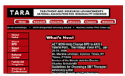 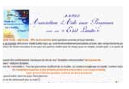 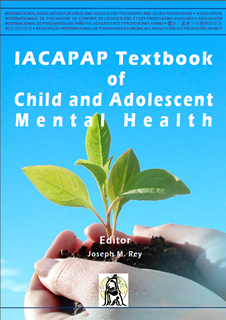 http://personnalitelimite.net
[Speaker Notes: Click on the picture above to access the TARA website that provides information for sufferers and families (English). Click on the picture below to access a website that provides information in French.]
Medication:  ADHD
Borderline Personality Disorder 
Thank You!
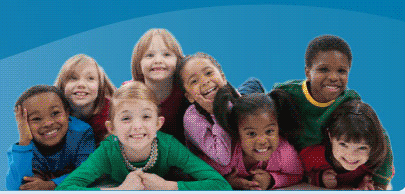 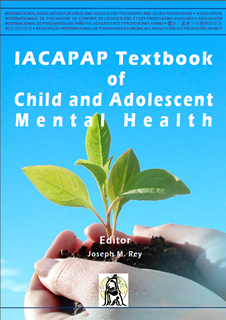